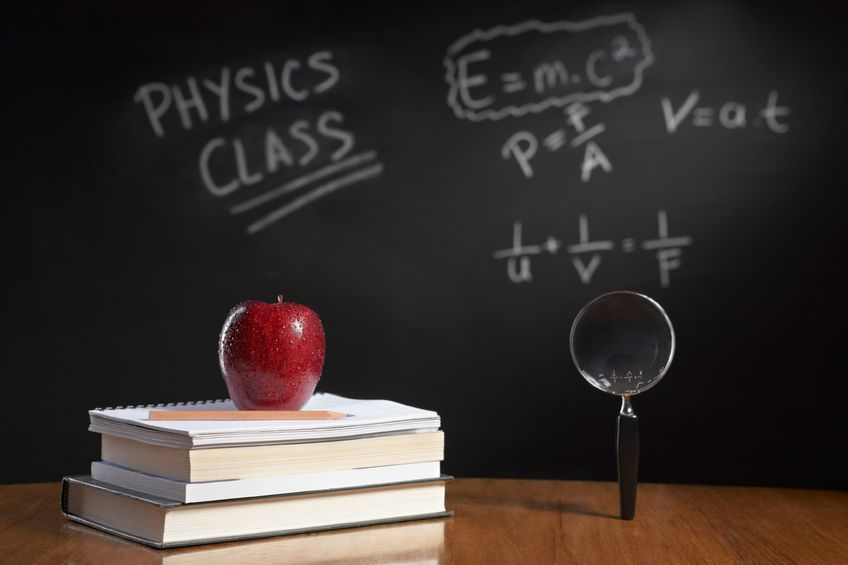 PHYSICS – Digital electronics
LEARNING OBJECTIVES
LEARNING OBJECTIVES
All very logical I think!
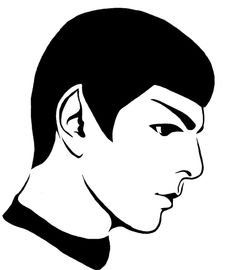 Logic Gates
All very logical I think!
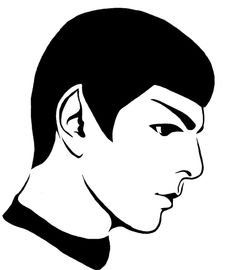 Logic Gates
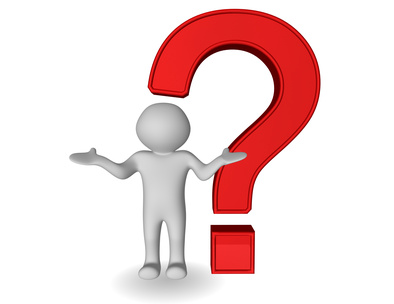 So what are logic gates?
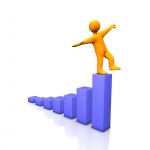 A logic gate is an electronic switch
All very logical I think!
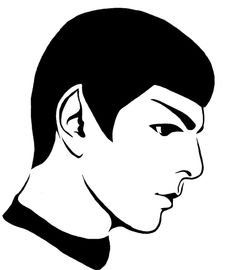 Logic Gates
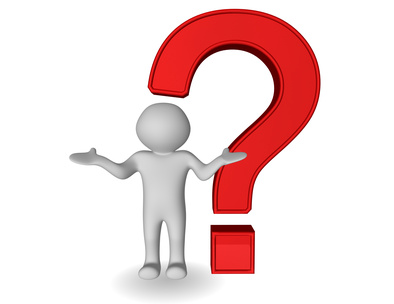 So what are logic gates?
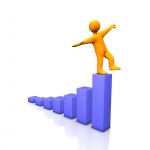 A logic gate is an electronic switch
Logic gates are found in everyday items such as washing machines, security lamps and video recorders.
All very logical I think!
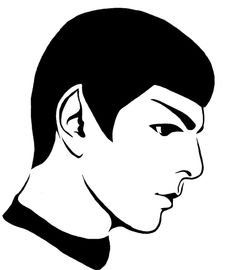 Logic Gates
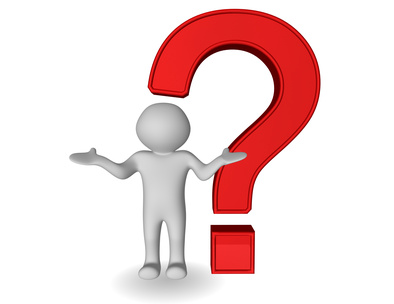 So what are logic gates?
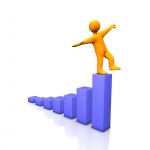 A logic gate is an electronic switch
Logic gates are found in everyday items such as washing machines, security lamps and video recorders.
Logic gates depend upon switches being on (1) or off (0)
Logic Gates
B
A
Switch
Switch
Gate
Logic Gates
B
A
Switch
Switch
Gate
For the bulb in the circuit above to light up, both switches A and B need to be ON (closed).  If either A or B is OFF (open) then the bulb will not work.  A truth table gives us all possible combinations of the switches.
Logic Gates
B
A
Switch
Switch
Gate
For the bulb in the circuit above to light up, both switches A and B need to be ON (closed).  If either A or B is OFF (open) then the bulb will not work.  A truth table gives us all possible combinations of the switches.
In the truth table:

0  =  OFF
1  =  ON
Just a minute – what’s all this analogue and digital stuff?
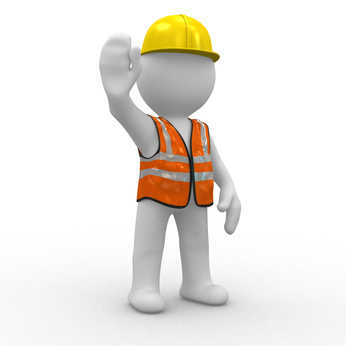 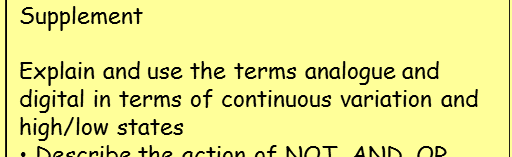 Just a minute – what’s all this analogue and digital stuff?
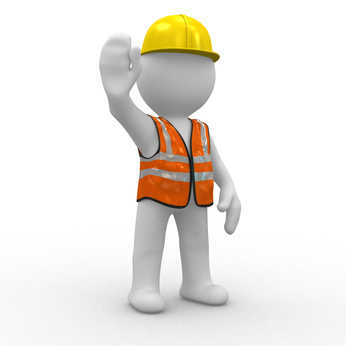 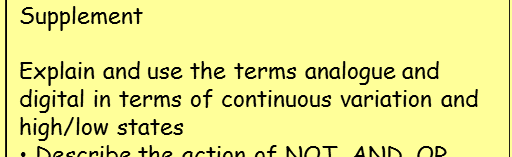 A thermistor is an analogue device – it’s resistance varies over a continuous range.
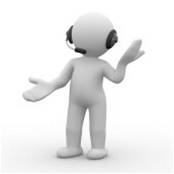 Just a minute – what’s all this analogue and digital stuff?
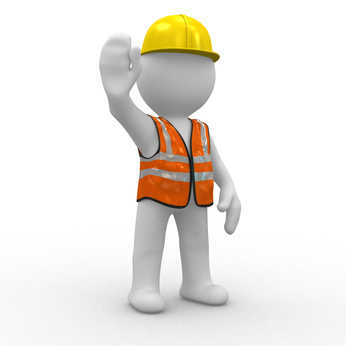 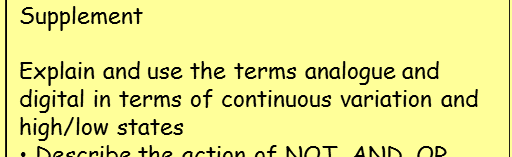 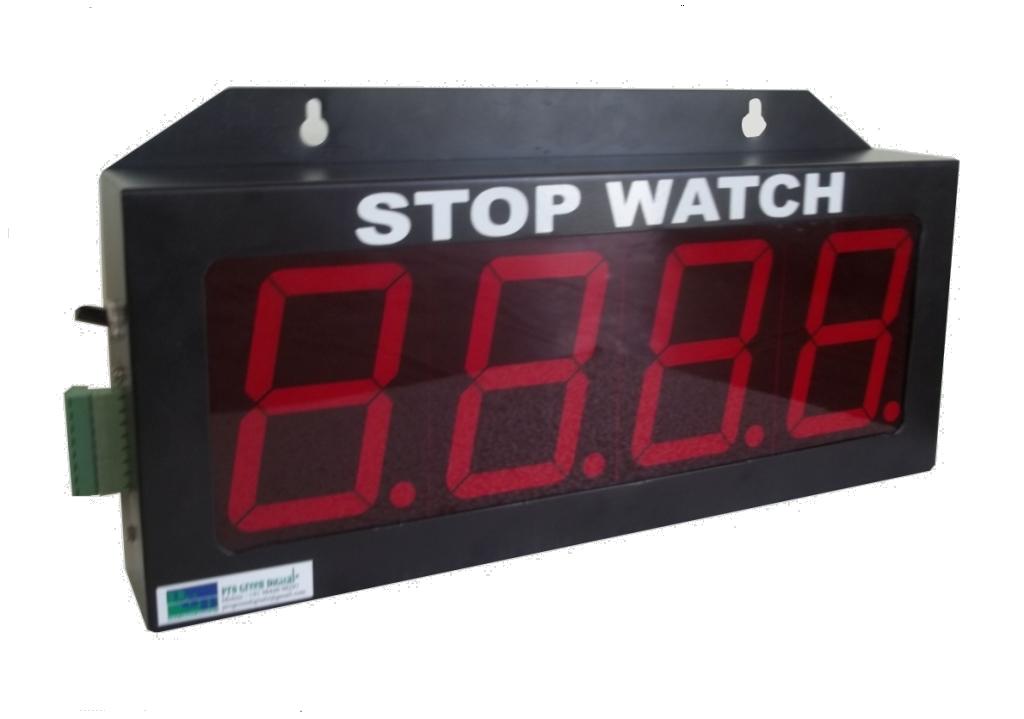 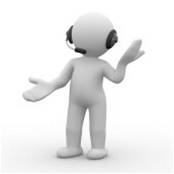 A stop clock, such as the one shown here, is a digital device because the strips that make up the display can only be on (1) of off (0)
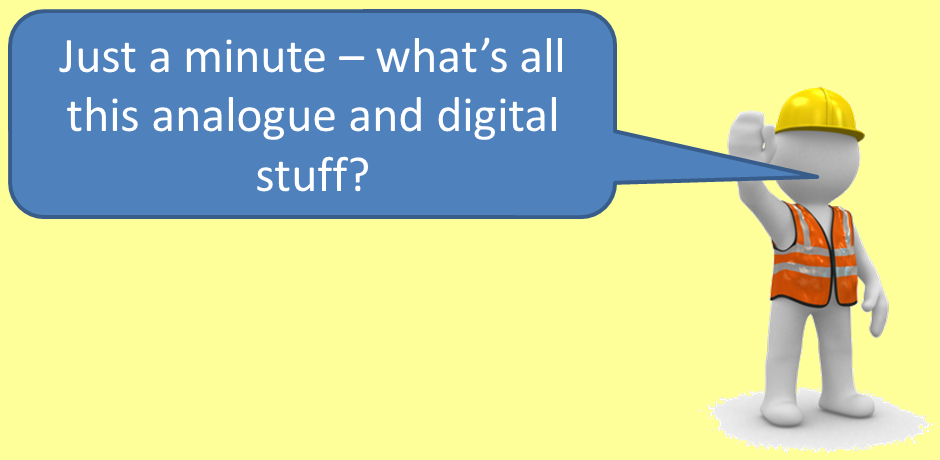 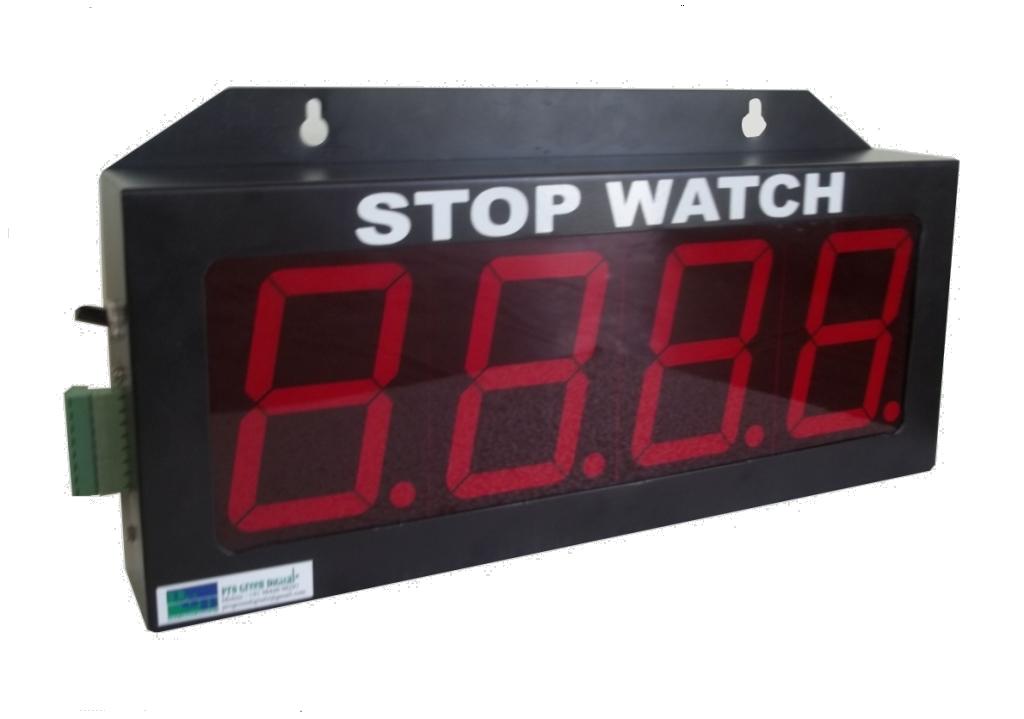 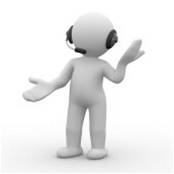 A stop clock, such as the one shown here, is a digital device because the strips that make up the display can only be on (1) of off (0)
Logic gates
Logic gates
AND gate
Input A
AND
Output Q
Input B
Two inputs, one output.
For the output to be HIGH (on), both inputs must be HIGH.
Logic gates
OR gate
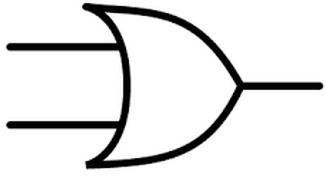 Input A
OR
Output Q
Input B
Two inputs, one output.
For the output to be HIGH (on), at least one of the inputs must be HIGH (can be both).
Logic gates
NOT gate
OR
NOT
Input A
Output Q
One input, one output.
For the output to be HIGH (on), the input must be LOW (and vice versa)
Logic gates
NAND gate
Input A
NAND
Output Q
Input B
Two inputs, one output.
For the output to be HIGH (on), both inputs A and B must NOT be HIGH.
This is equivalent to an AND gate with its output inverted by a NOT gate.
Logic gates
NOR gate
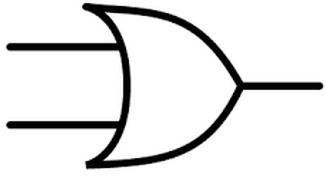 Input A
NOR
Output Q
Input B
Two inputs, one output.
For the output to be HIGH (on), neither inputs A or B is HIGH.
This is equivalent to an OR gate with its output inverted by a NOT gate.
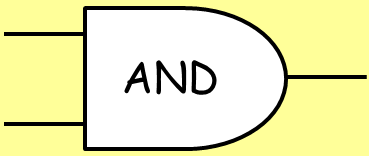 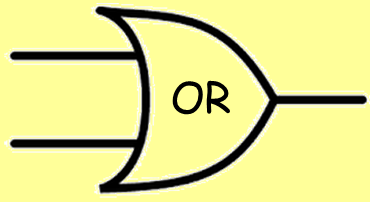 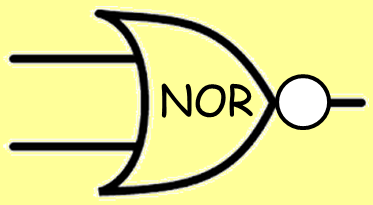 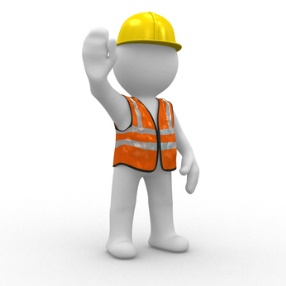 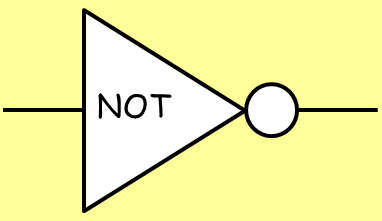 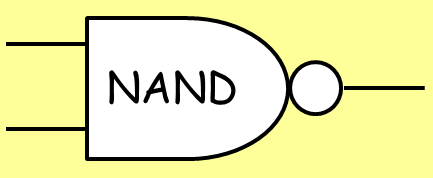 Simple circuits using Logic gates
Simple circuits using Logic gates
Tape recorder
Record button
Recording circuits
AND
Play button
The Play and the Record button have to be pressed simultaneously in order for the recording circuits to begin working.
Simple circuits using Logic gates
During the day the light sensor output is high.
Security light
Light sensor
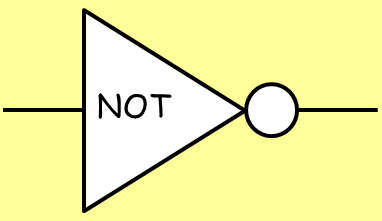 1
0
Lamp
Relay
0
0
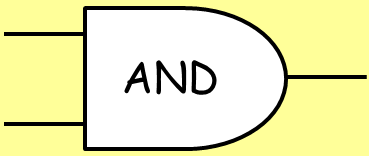 Body heat sensor
0/1
The relay controls a separate circuit with the lamp in it.
During the day the body heat sensor can be either high or low – the AND gate will not be triggered.
Simple circuits using Logic gates
When it is dark the light sensor output is low.
Security light
Light sensor
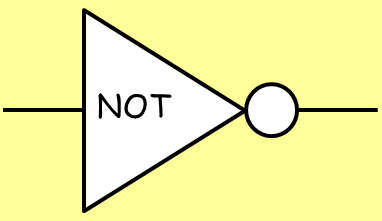 0
1
Lamp
Relay
1
1
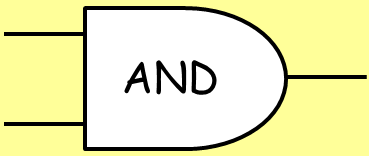 Body heat sensor
1
The AND gate receives two high inputs and triggers the relay which causes the lamp to switch on.
When it is dark, if someone approaches the body heat sensor is triggered and becomes high
Simple circuits using Logic gates
A low temperature indicator – eg. In a greenhouse.
The alarm can be tested at any time by closing the test switch  HIGH (1)
+5V
Test switch
When the greenhouse is warm enough, the input from the temperature sensor is HIGH (1).
0V
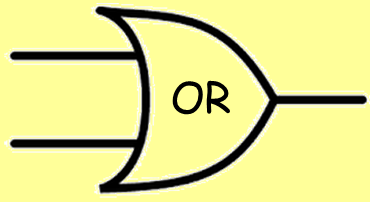 Temperature sensor
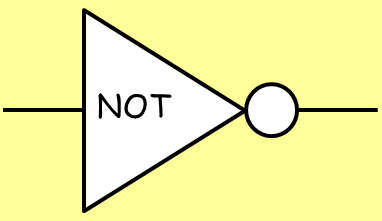 0
Alarm
1
0
Simple circuits using Logic gates
A low temperature indicator – eg. In a greenhouse.
The alarm can be tested at any time by closing the test switch  HIGH (1)
+5V
When the greenhouse cools, the input from the temperature sensor is LOW (0). The NOT gate changes this to a ‘1’ and the alarm is switched on.
Test switch
0V
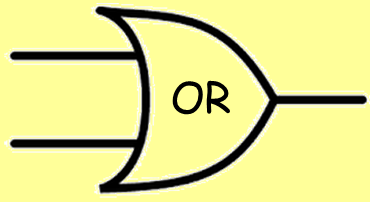 Temperature sensor
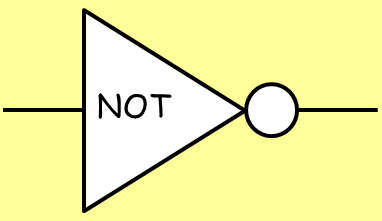 1
Alarm
0
1
Simple circuits using Logic gates
A night-time rain alarm.
During the day, the output from the light sensor is always HIGH (1) so the output from the NOT gate is always LOW (0) and the alarm is not switched on.
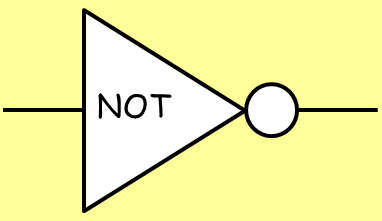 0
1
0
Moisture sensor
Light sensor
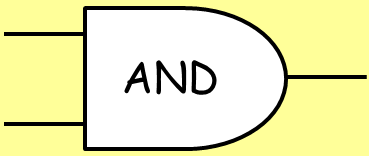 0/1
Alarm
Simple circuits using Logic gates
A night-time rain alarm.
In darkness the output from the light sensor is LOW (0).  This means that the output from the NOT switch is HIGH (1).  If rain falls on the moisture sensor then its output becomes HIGH (1).  The AND gate receives two HIGH inputs, so the alarm is switched on.
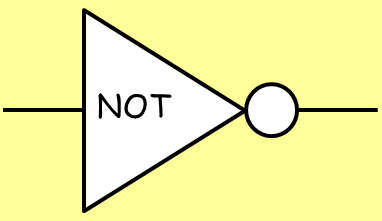 1
0
1
Moisture sensor
Light sensor
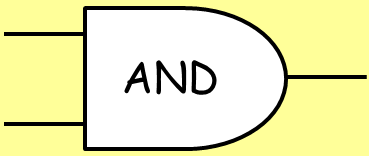 1
Alarm
LEARNING OBJECTIVES
LEARNING OBJECTIVES
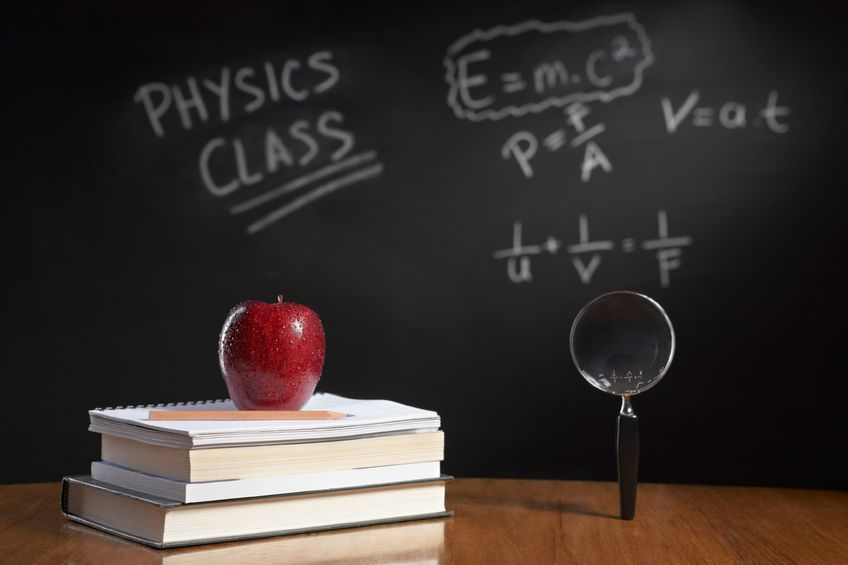 PHYSICS – Digital electronics